КРЕАТИВНЫЕ КЛАСТЕРЫ И ПРОМЫШЛЕННЫЕ ТЕРРИТОРИИ
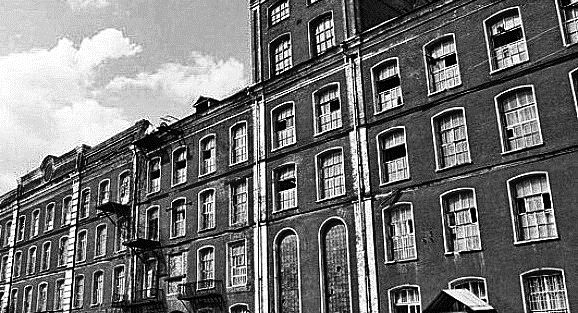 ФАБРИКА
КОМАНДА «РАЗНОЦВЕТНЫЕ МНОГОЭТАЖКИ»
ИСТОРИЯ И ПРИЧИНЫ УПАДКА
Раменская бумагопрядильная и ткацкая мануфактура основана в 1831 году и принадлежала, будучи в составе имения Раменское, княгине Анне Голицыной. Своего расцвета предприятие достигло при сыновьях купца Павла Малютина, к которым фабрика перешла в 1866 году. Именно они пригласили на работу Фёдора Михайловича Дмитриева – молодого русского технолога, окончившего Санкт-Петербургский технологический институт, который впоследствии стал первым директором мануфактуры. Сегодня в его честь названа улица, вдоль которой протянулось здание фабрики. 

После Октябрьской революции предприятие было национализировано, а в 1922 году под названием «Красное Знамя» возобновило выпуск пряжи и ткани. Вплоть до 1992 года и преобразования в ОАО «Ратекс» фабрика оставалась крупнейшим поставщиком текстиля в Москве и Московской области. 
В 2003 году предприятие окончательно остановило выпуск продукции. 

Сегодня зданием фабрики владеет логистический центр «Иткол» и сдаёт пригодные для использования помещения в аренду. Осенью 2006 года сильный пожар привёл к обрушению одного из пятиэтажных прядильных корпусов, который так и не был восстановлен.

Упадок предприятия после развала СССР вызван прекращением поставок хлопка из бывших союзных республик, недостатком управленческого опыта и капитала для содержания производственных активов, а также отсутствием должного профессионального образования.
МИССИЯ ПРОЕКТА

Фабрика – это первый креативный кластер города Раменское, расположенный в его сердце. Проект вдыхает новую жизнь в памятник индустриальной культуры XIX века, бережно относясь к его истории и наследию. Новое общественное пространство призвано активизировать и разнообразить социокультурную жизнь местных сообществ, объединить разные слои населения в сфере отдыха и развлечений, а также создать плацдарм для развития творческих молодежных инициатив. Сообщая привычному новую функцию, мы совершаем обряд присвоения и взращиваем в следующем поколении любовь и уважение к малой родине.
23га
площадь фабричного городка
ИДЕЙНЫЕ КОМПОНЕНТЫ
ЗАБОТА О БУДУЩЕМ
В процветающем городе молодежь имеет возможность развиваться. Доступные хобби позволяют снизить уровень преступности, алкоголизма и наркомании среди подростков. Фабрика по демократичной цене предоставит в аренду студии для занятий музыкой, танцами, фотографией.
ДАНЬ ИСТОРИИ
Здание фабрики хранит память о мастерстве и традициях наших предшественников. Музейный комплекс позволит увековечить ткацкое ремесло – в выставках, лекциях, мастер-классах – и обеспечить заработком сотрудников местного краеведческого музея.
ЭСТЕТИКА РАЗРУШЕНИЯ
Разрушение – естественный этап жизненного цикла, который не стоит прикрывать фальшивым фасадом. Вместо этого, разрушенную часть здания можно очистить от строительного мусора, оградить, озеленить – и получить уникальный природно-промышленный 
арт-объект.
ЗОНИРОВАНИЕ
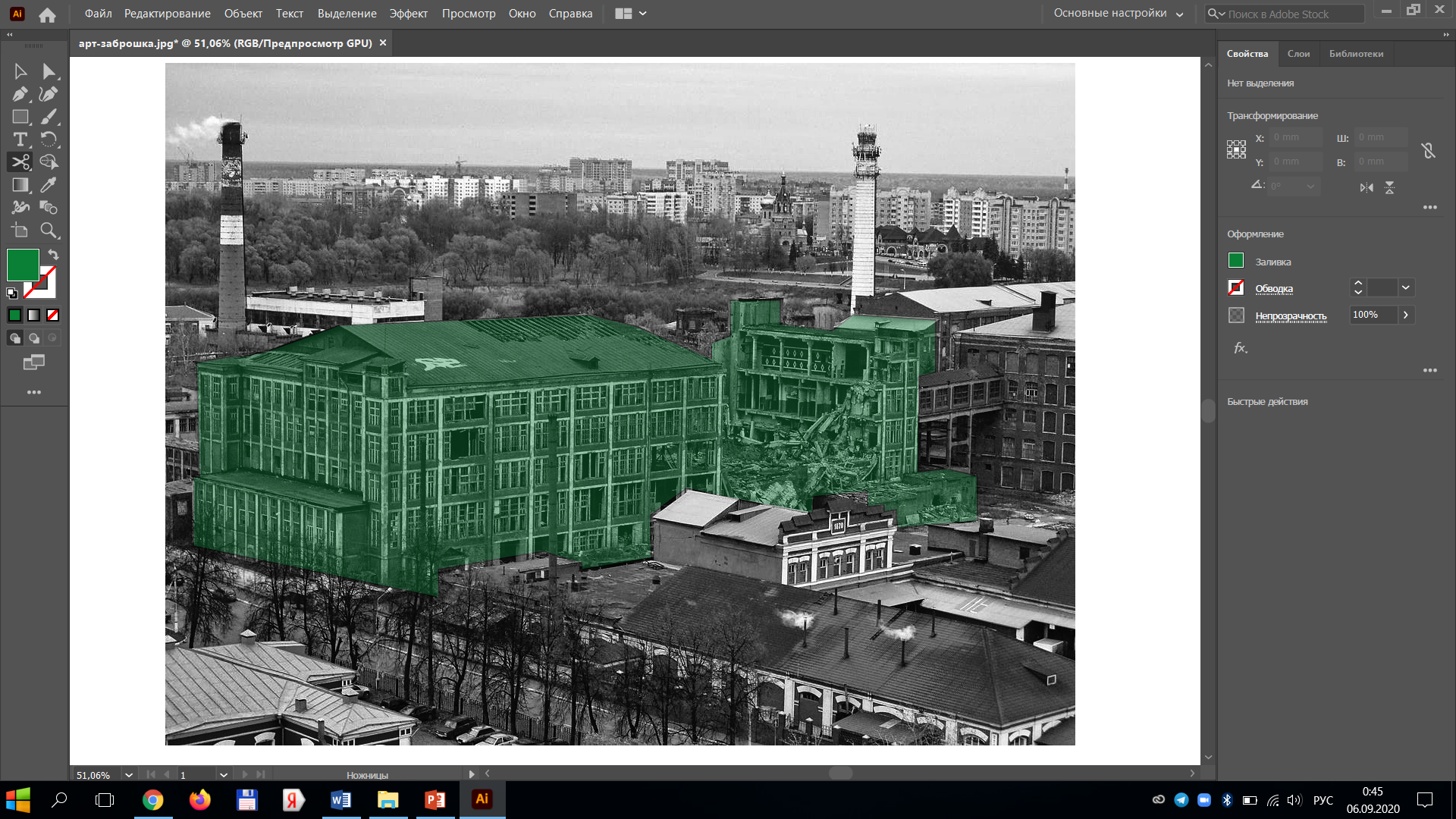 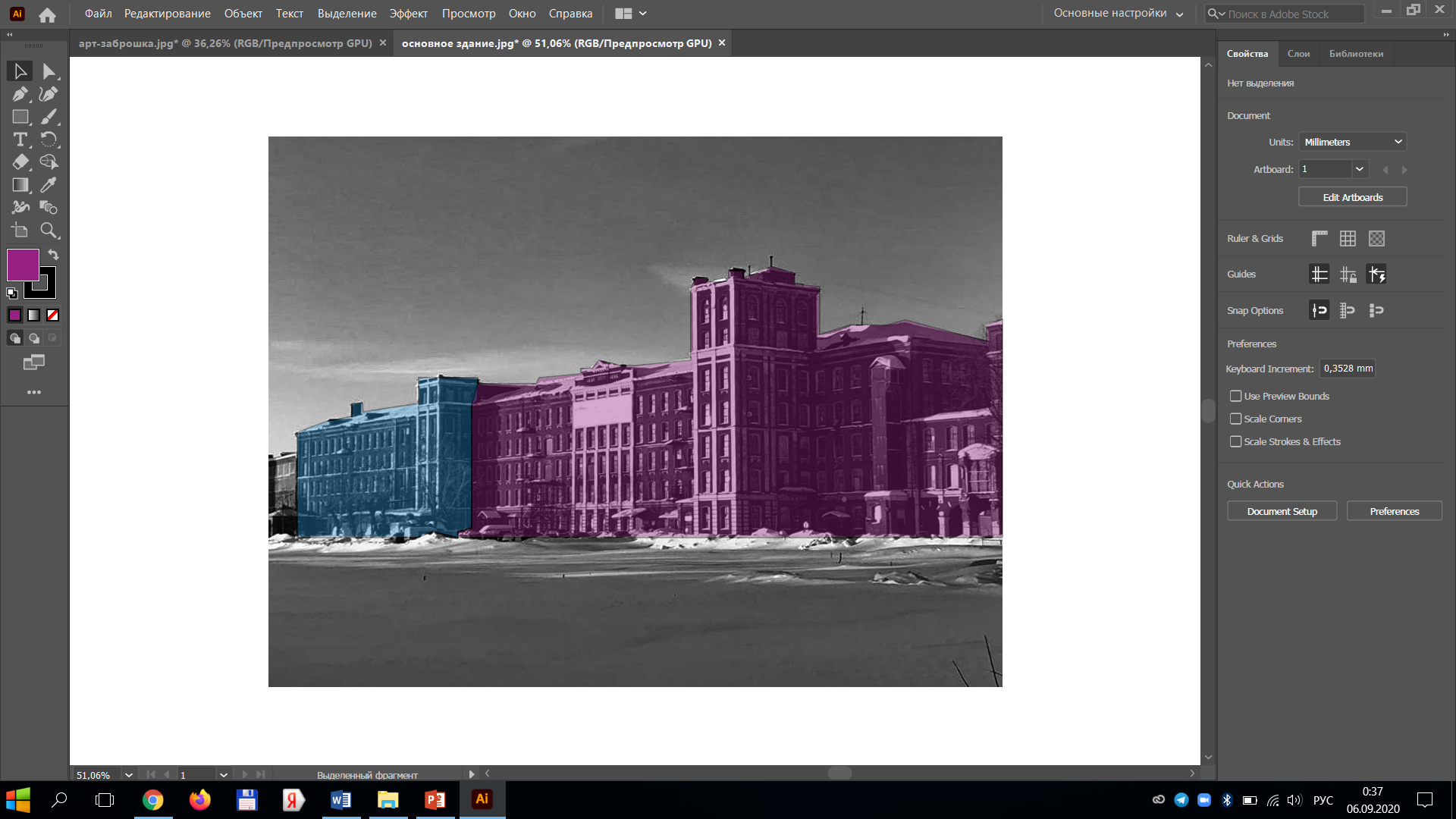 ПРИНЦИПЫ
1    БЕЗОПАСНОСТЬ
2   БЛАГОТВОРИТЕЛЬНОСТЬ
3   TEMPORARY USE
Общественное пространство Фабрики – место отдыха детей и взрослых, раменчан и гостей, центральный район города. Территория должна стать проходимой во всех направлениях. Необходимо снабдить новые пешеходные маршруты качественным освещением, исключить задние дворы и невидимые зоны.
В качестве градообразующего предприятия два века назад фабрика обеспечила рабочими местами жителей окрестных сел и деревень. Уважая преемственность, проект в первую очередь предоставляет возможность для развития на территории Фабрики молодежным организациям, благотворительным ярмаркам и образовательным мероприятиям.
Временное пользование – это распространенная практика кратковременной аренды, которая позволит активизировать деятельность местных сообществ – творческую, коммерческую, социально-направленную – и сократить издержки содержания здания. Стратегия способствует развитию чистой конкуренции.
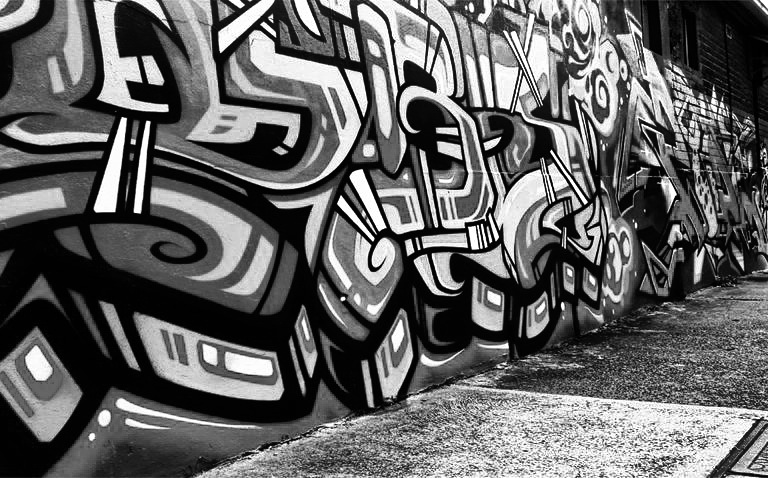 СТРИТ-ФУД
Что, если не еда, способно стать новой точкой притяжения? К слову, в городе пустует ниша азиатской кухни. На руку местоположение – в двух шагах от железнодорожной станции Фабричная, что гарантирует круглосуточный спрос. Отдавая предпочтение мелким производителям, проект делает шаг навстречу малому бизнесу и гарантированному качеству.
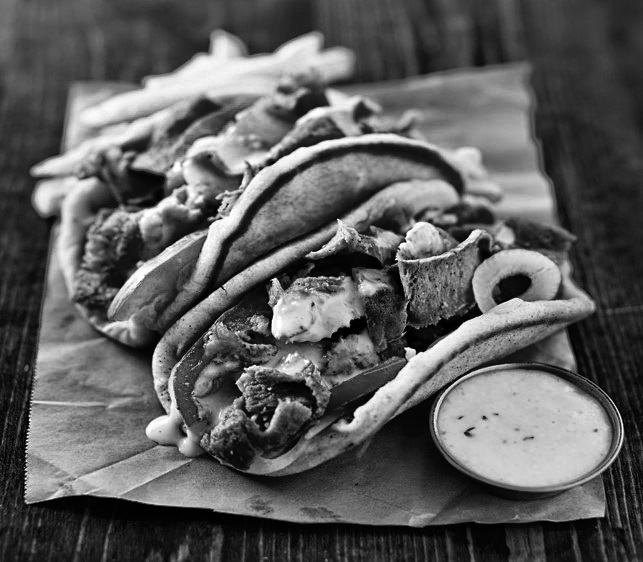 АВТОКИНОТЕАТР
ГРАФФИТИ-ПАРК
Известный западный тренд сегодня приобретает популярность в крупных российских городах. Масштабы позволяют расположить обширную автомобильную парковку на территории фабрики. К тому же, промзона создаёт уникальную иммерсивную атмосферу для просмотра старого кино. А в мире после пандемии автокинотеатр – способ сохранить безопасную дистанцию.
Снос непригодных для эксплуатации малоэтажных построек на территории фабрики сулит дополнительные расходы. Вместо этого проект предлагает подарить уличным художникам законное пространство для самовыражения. Открытие граффити-парка позволит снизить уровень вандализма и придать общественному пространству самобытное оформление.
Музейный комплекс
Природно-промышленный арт-объект
Граффити-парк
Парковая зона и зона общественных мероприятий
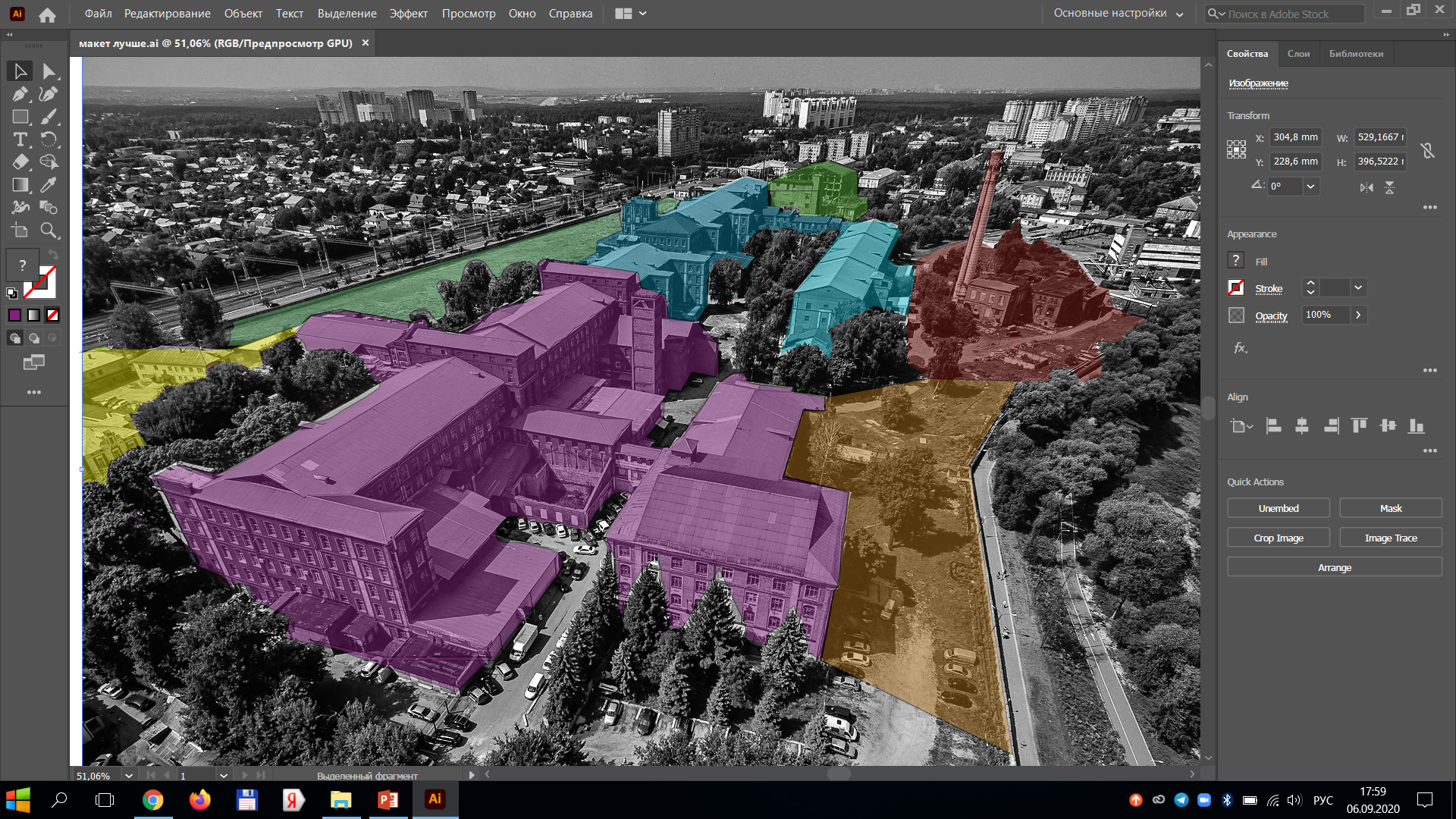 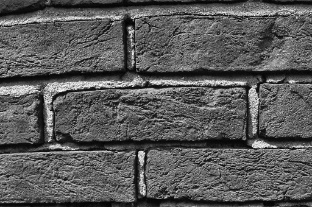 Из находящегося на территории кирпича можно сделать декоративную кладку в стиле «лофт»
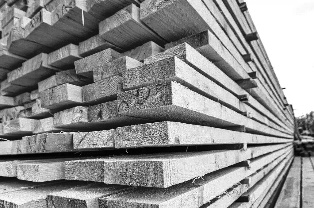 Старые доски могут пригодиться для производства уличной мебели – скамеек, столиков, летних сцен
В строительстве фабрики применялся стеклянный кирпич. Он обладает повышенной прочностью, огнеупорностью, влагоизоляцией. Его остатки с можно использовать сегодня для реставрации здания
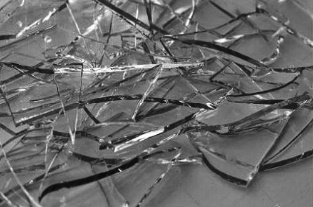 Помещения под аренду
Фудкорт
Автокинотеатр
ЭТАПЫ 
  АКТИВАЦИИ    
        ПРОЕКТА
Очистка от строительного мусора. Реставрационные и инженерные работы по обеспечению безопасности внутри здания и на прилегающей территории
Оформление площадок для мероприятий в формате open air. Привлечение организаторов благотворительных ярмарок, концертов, блошиных рынков, лекториев
Организация сотрудничества с кинотеатром «Юбилейный». Строительство парковки и подъездного участка. Открытие автокинотеатра
Благоустройство пешеходной и парковой зон. Ограничение зоны граффити-парка. Открытие территории фабрики
Косметический ремонт пригодных к эксплуатации помещений фабрики. Старт подписания договоров аренды
Оформление музейного комплекса. Открытие новых экспозиций. Запуск экскурсионных программ
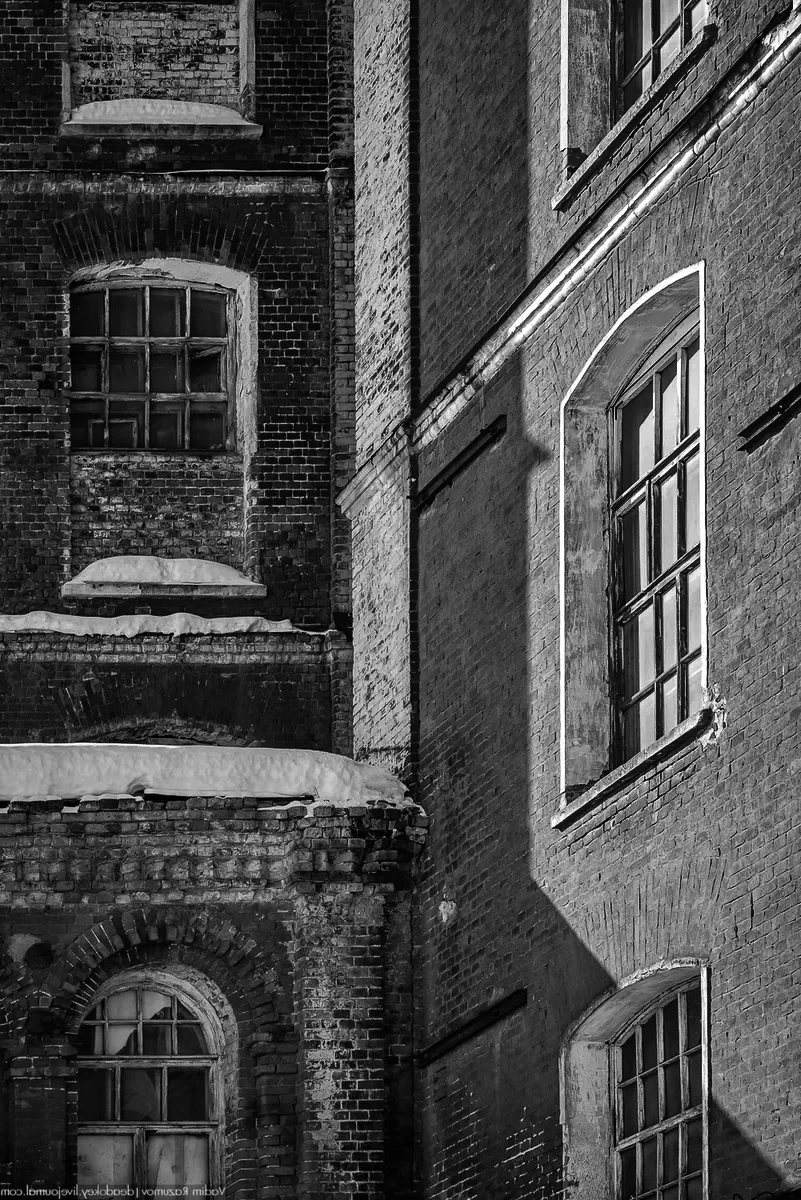 «К доброму старому всегда возвращаются, но с другого конца».

Д.С. Лихачёв